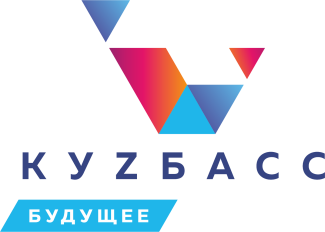 О РЕАЛИЗАЦИИ ПРОГРАММ НАЧАЛЬНОГО ОБЩЕГО И ОСНОВНОГО ОБЩЕГО ОБРАЗОВАНИЯ В СООТВЕТСТВИИ С ТРЕБОВАНИЯМИ ОБНОВЛЕННЫХ ФГОС В 2022 ГОДУ(часть 3: дополняющая)
Гераськина Марина Петровна, 
начальник управления общего образования и воспитания 
Министерства образования Кузбасса
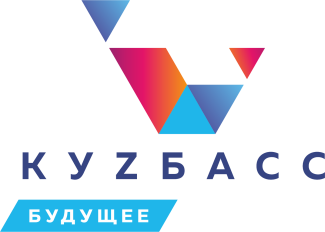 Примерные рабочие программы основного общего образования
рабочие программы по предметам: 
- химия, физика, биология, математика, информатика (углубленный уровень);
- ОДНКНР;
- вторым иностранным языкам
разработаны 
и будут рассмотрены 
29 апреля 2022г.  
на  ФУМО
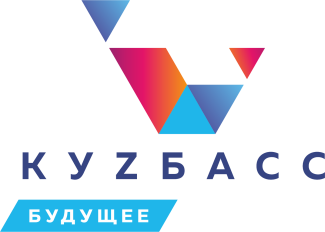 Видеоинструкция по работе с Конструктором рабочих программ
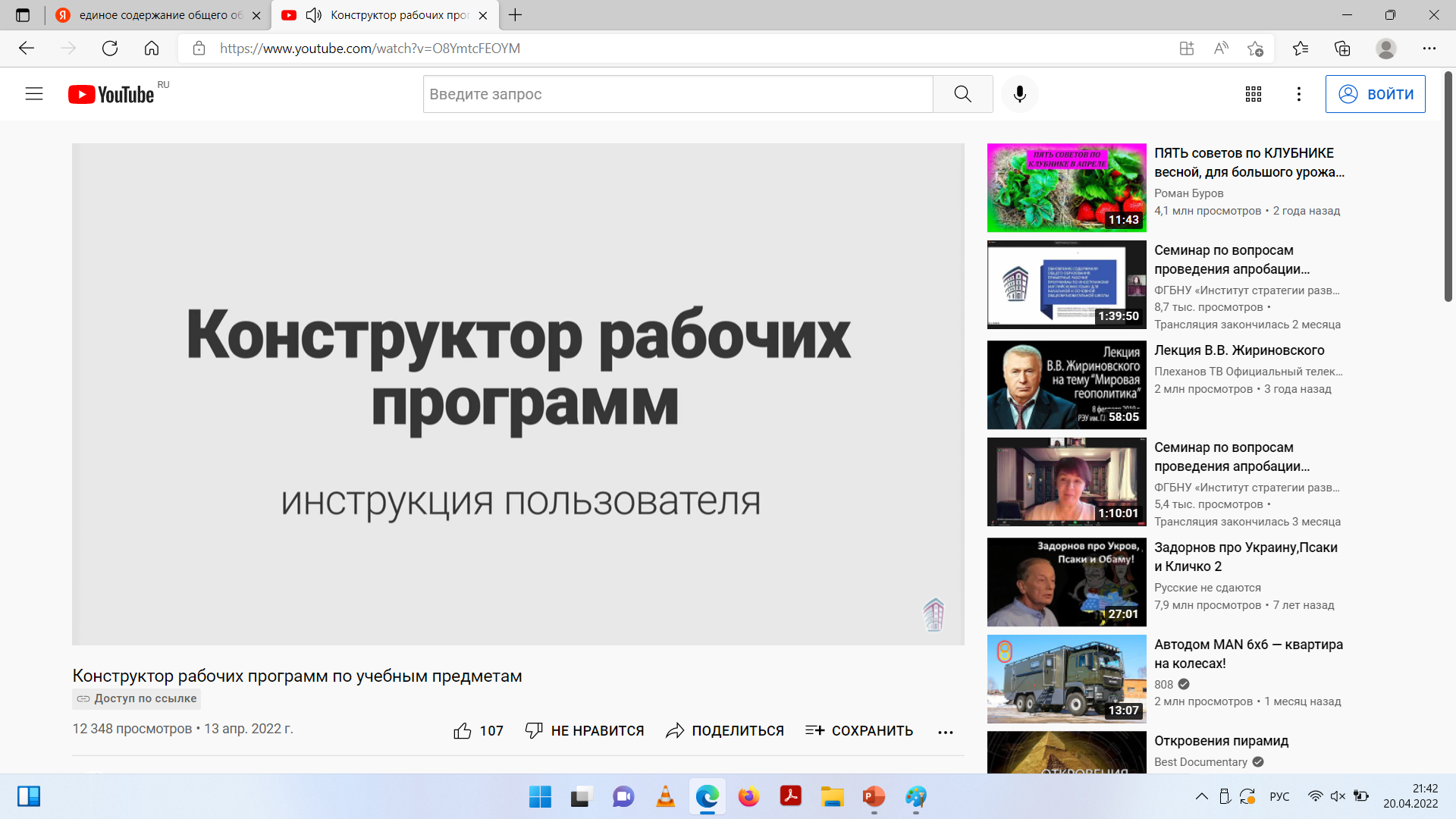 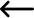 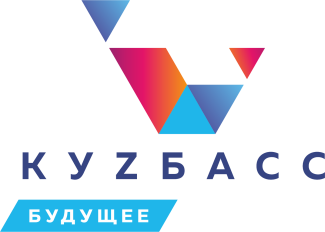 Система оценки
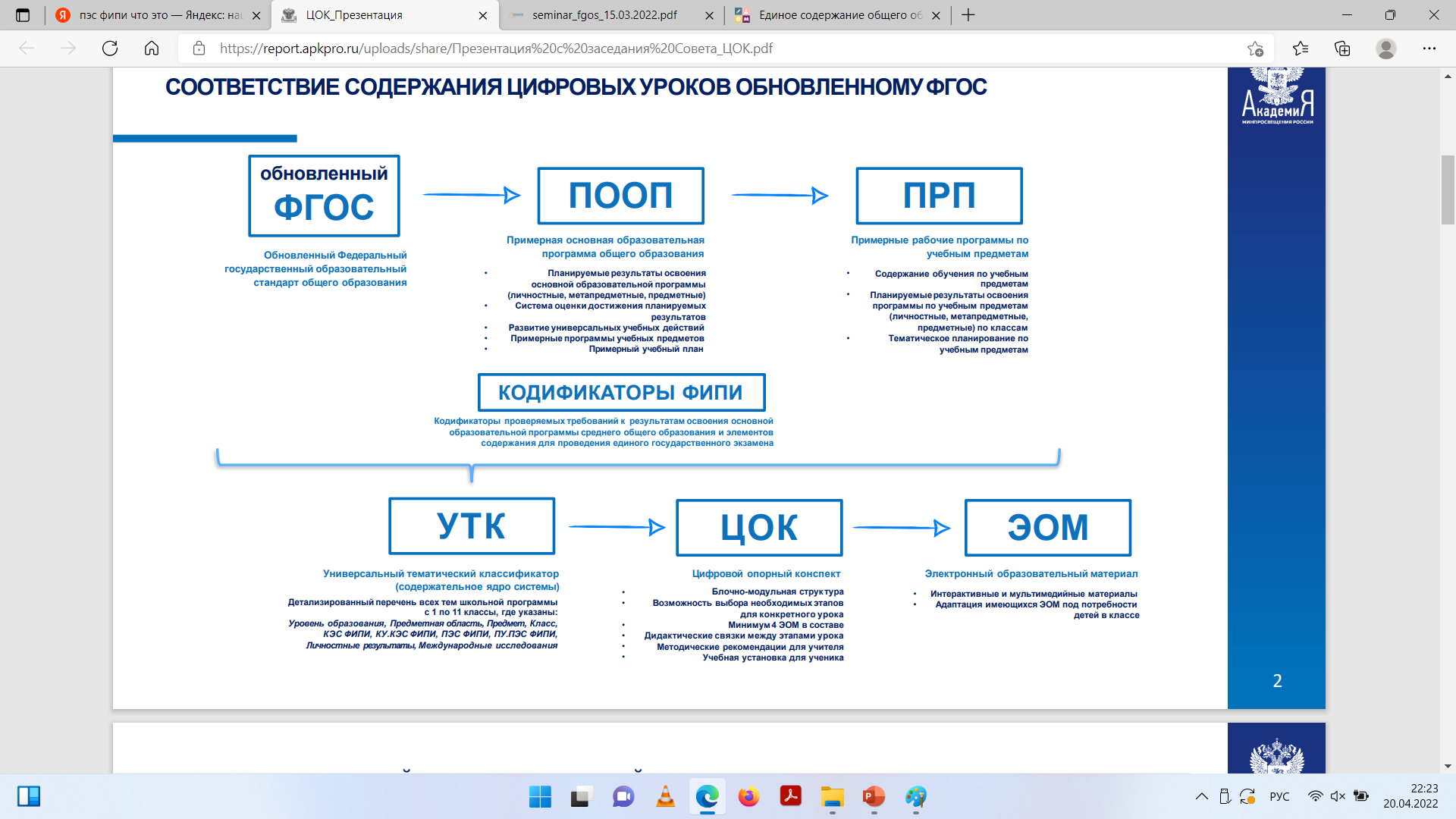 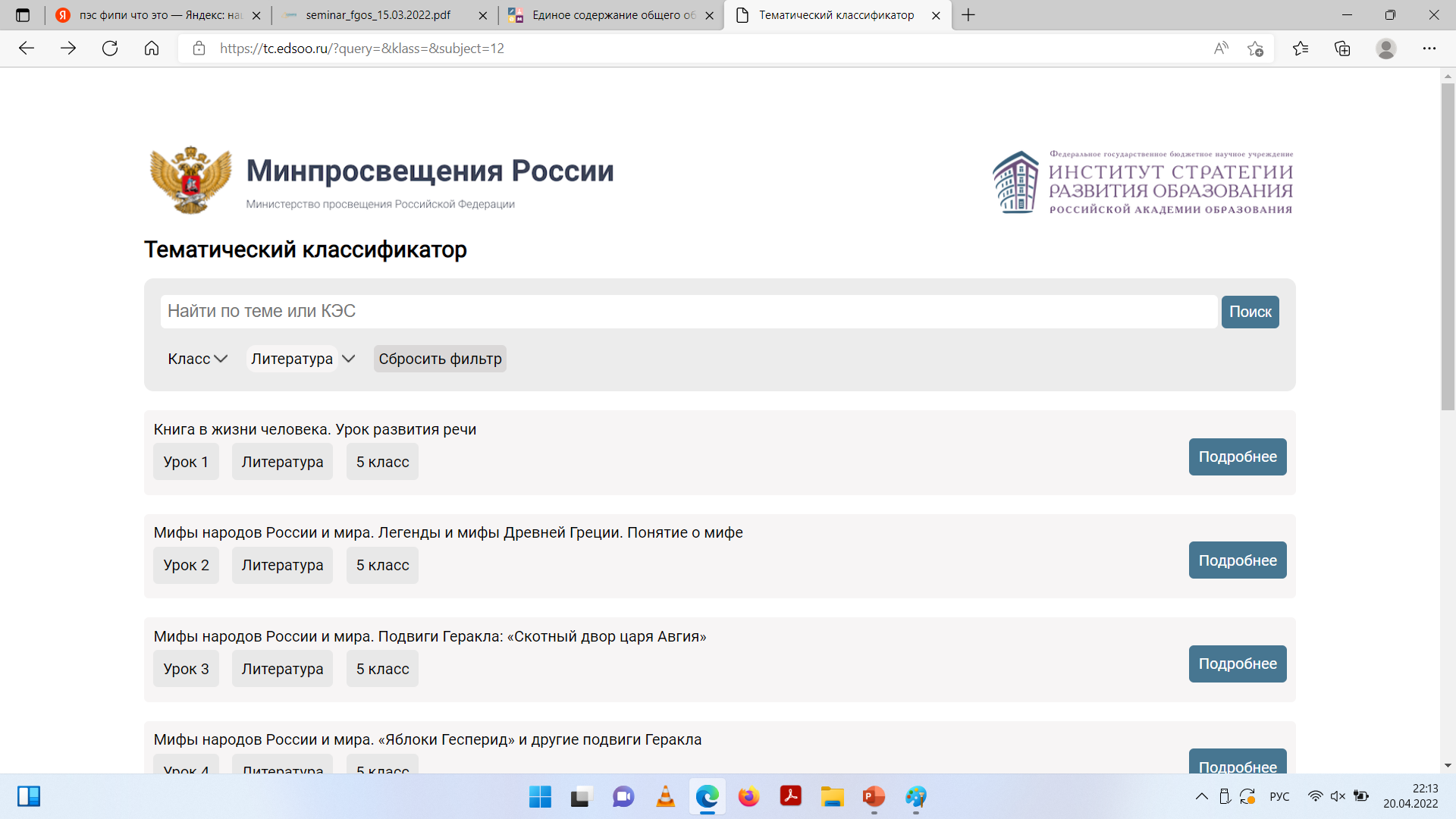 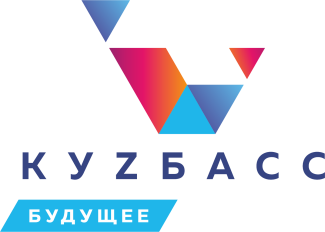 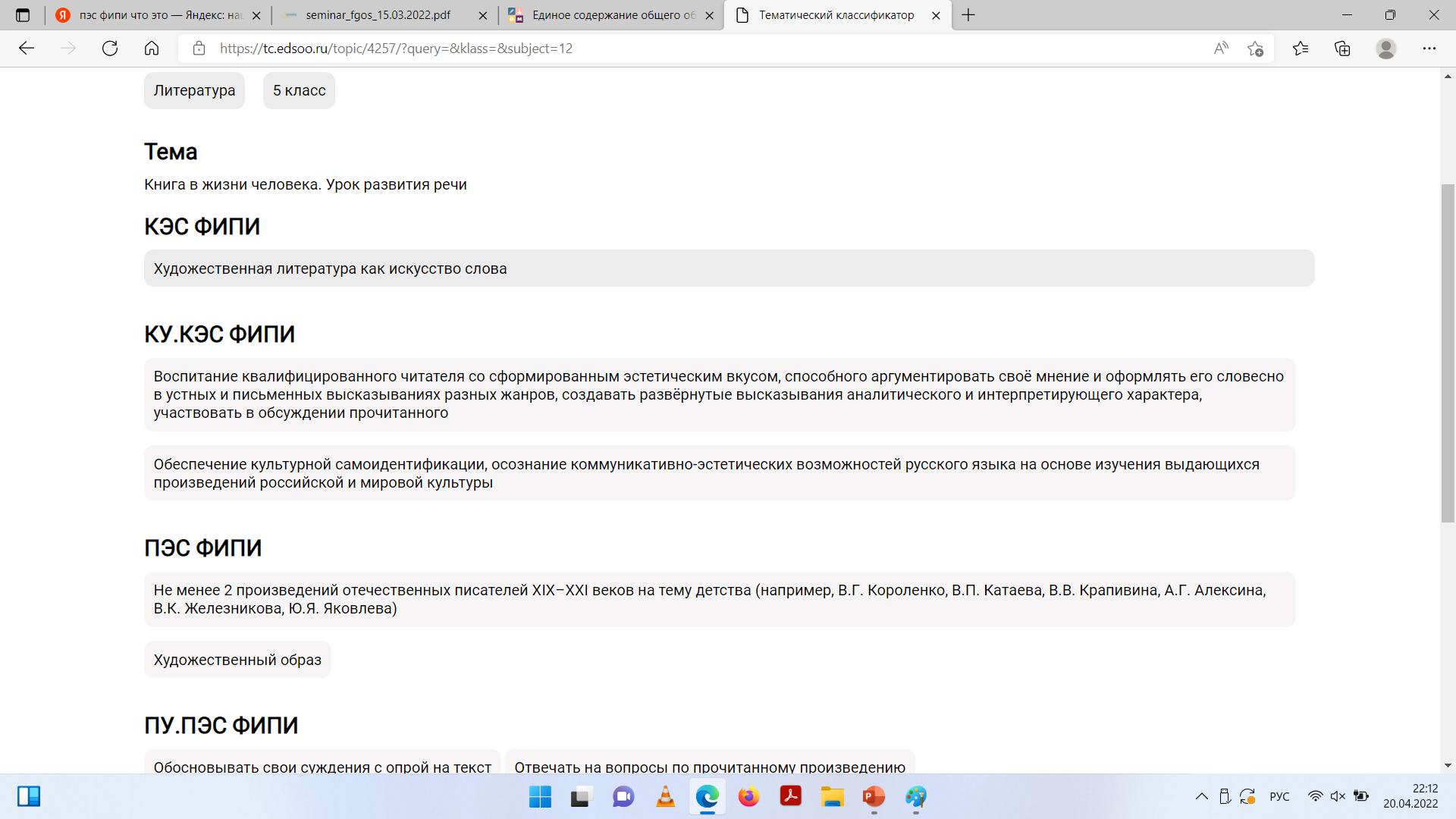 Рабочая программа и учебник: что первично?
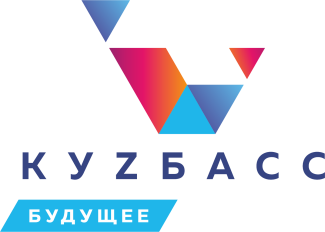 УЧЕБНИК – ЭТО ИНСТРУМЕНТ ДЛЯ РЕАЛИЗАЦИИ ПРИМЕРНОЙ РАБОЧЕЙ ПРОГРАММЫ ПО ПРЕДМЕТУ

(сентябрь 2022г. – мониторинг используемых в школах России учебников)
САМОСТОЯТЕЛЬНО РАЗРАБОТАННАЯ 
РАБОЧАЯ ПРОГРАММА ПО ПРЕДМЕТУ  
В СЛУЧАЕ  
ДЕМОНСТРАЦИИ
«БЛЕСТЯЩИХ» РЕЗУЛЬТАТОВ УЧАЩИХСЯ 
ПО ДАННОМУ ПРЕДМЕТУ
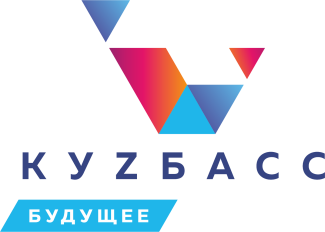 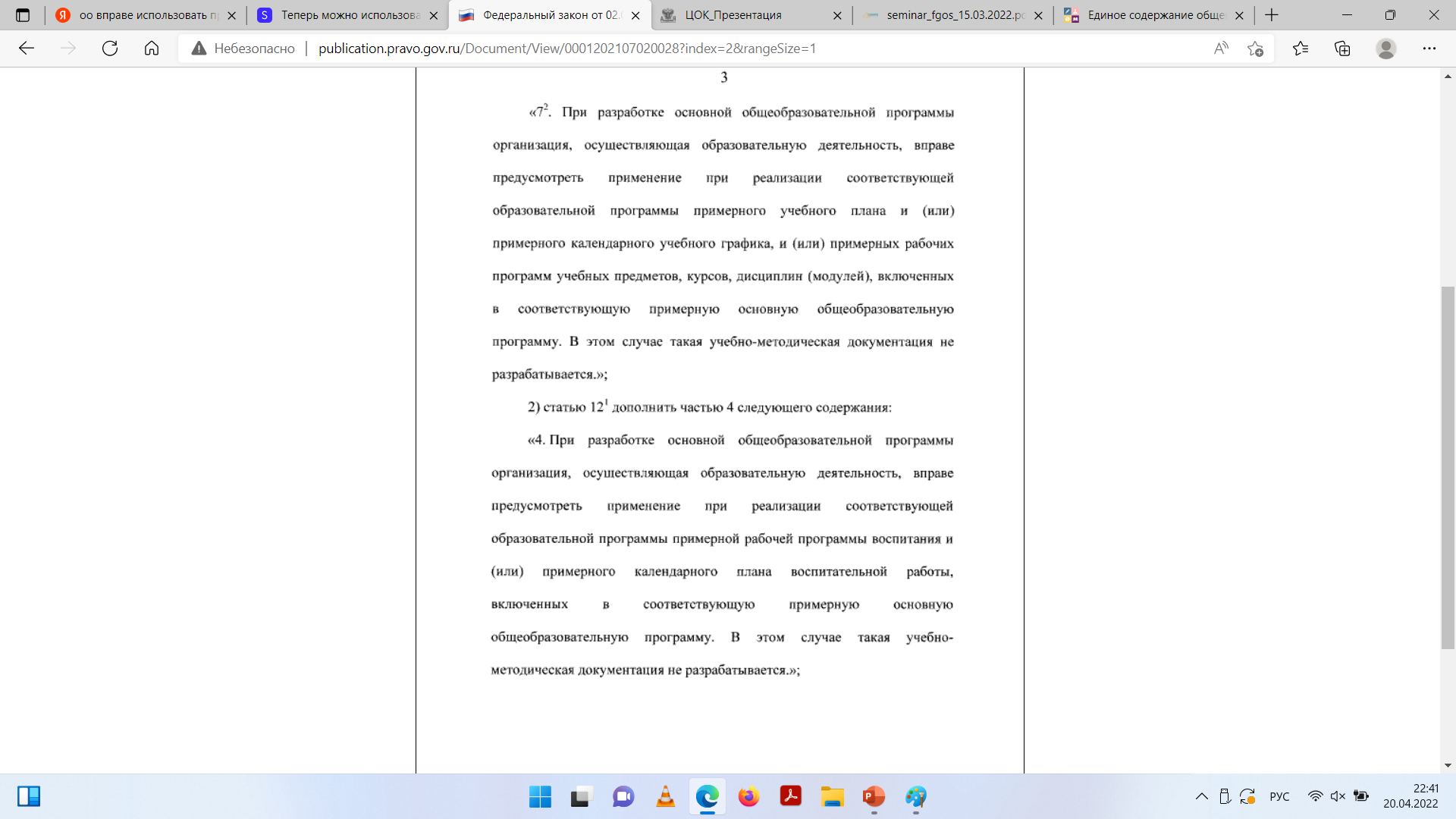 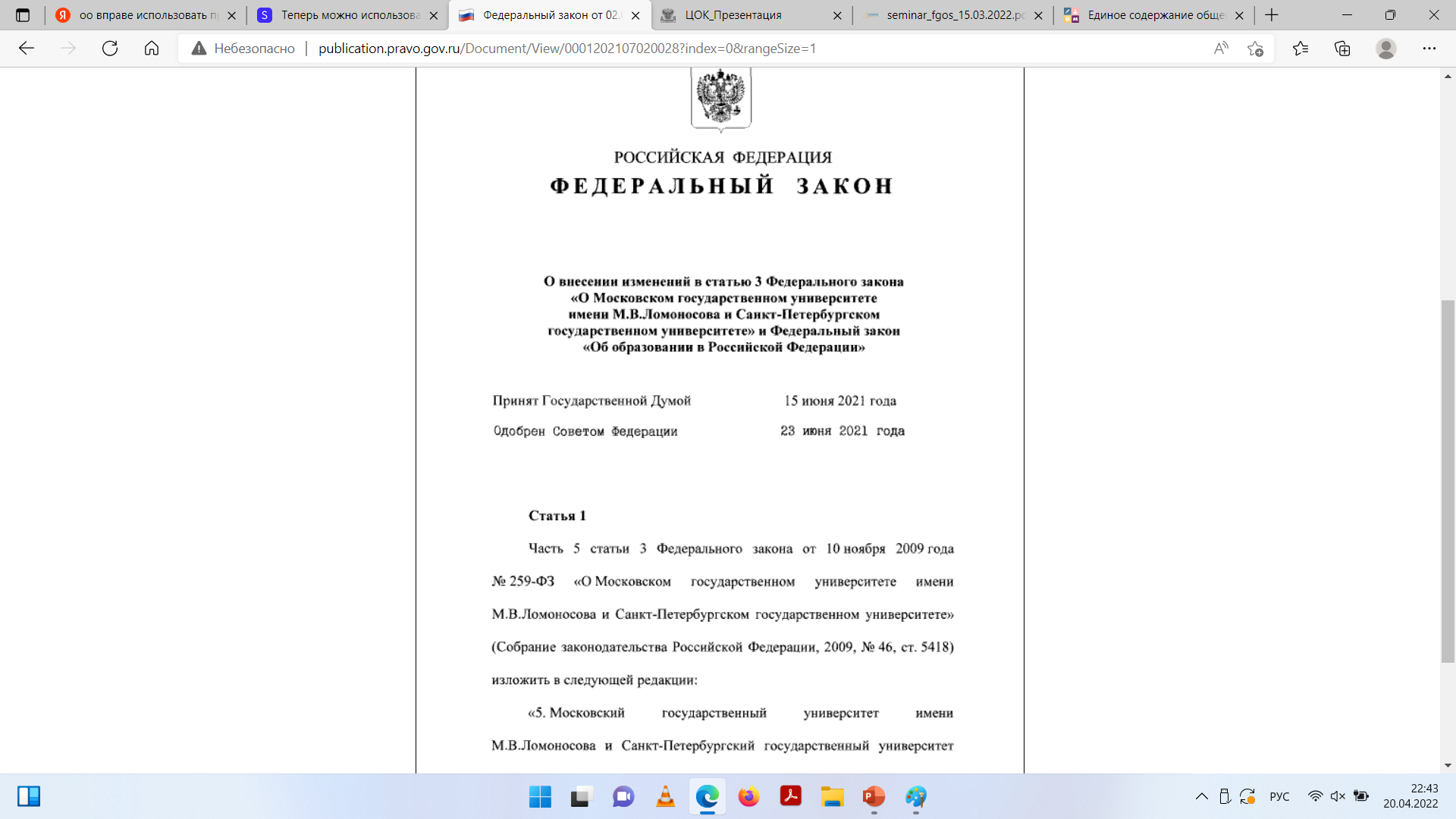 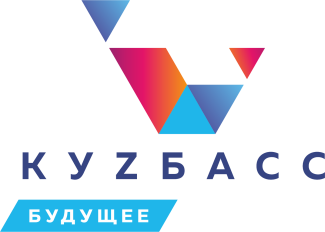 ЧЕК-ЛИСТ ГОТОВНОСТИ ОБРАЗОВАТЕЛЬНОЙ ОРГАНИЗАЦИИ К ВВЕДЕНИЮ ОБНОВЛЕННЫХ ФГОС НОО И ФГОС ООО (письмо МО Кузбасса от 13.01.2022 № 211/06)
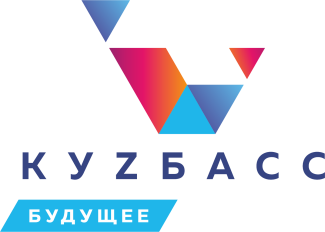 Верифицированный цифровой контент
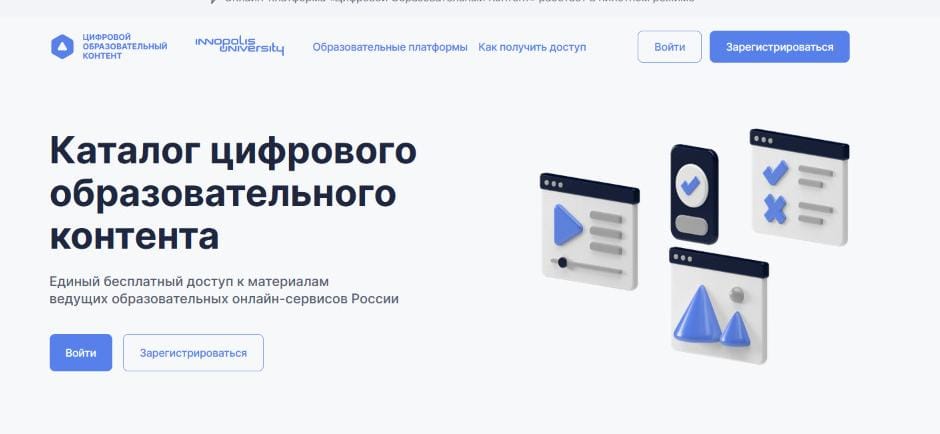 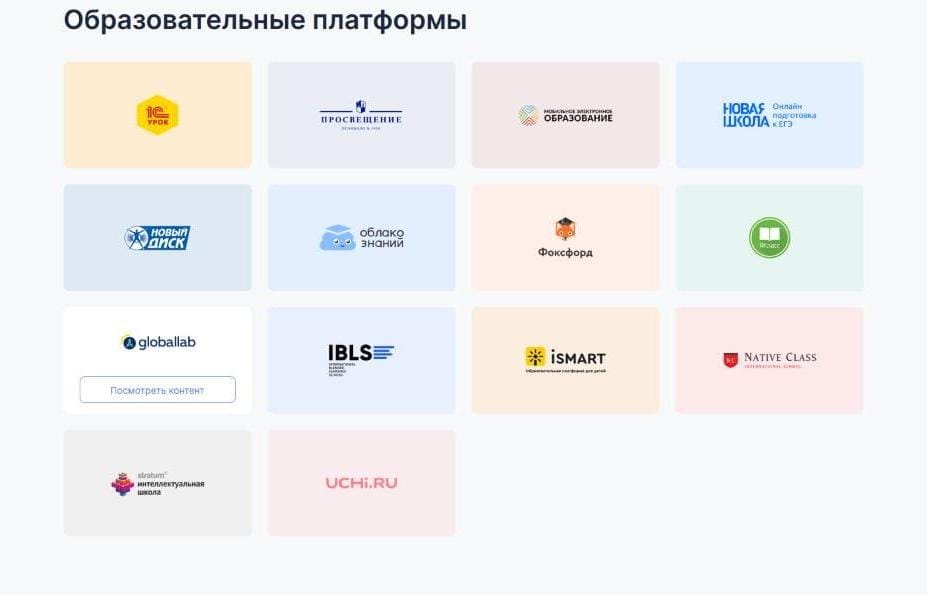 Просветительские мероприятия
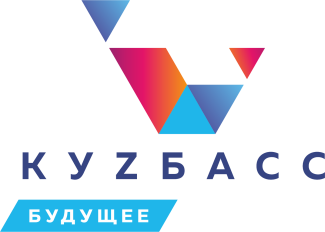 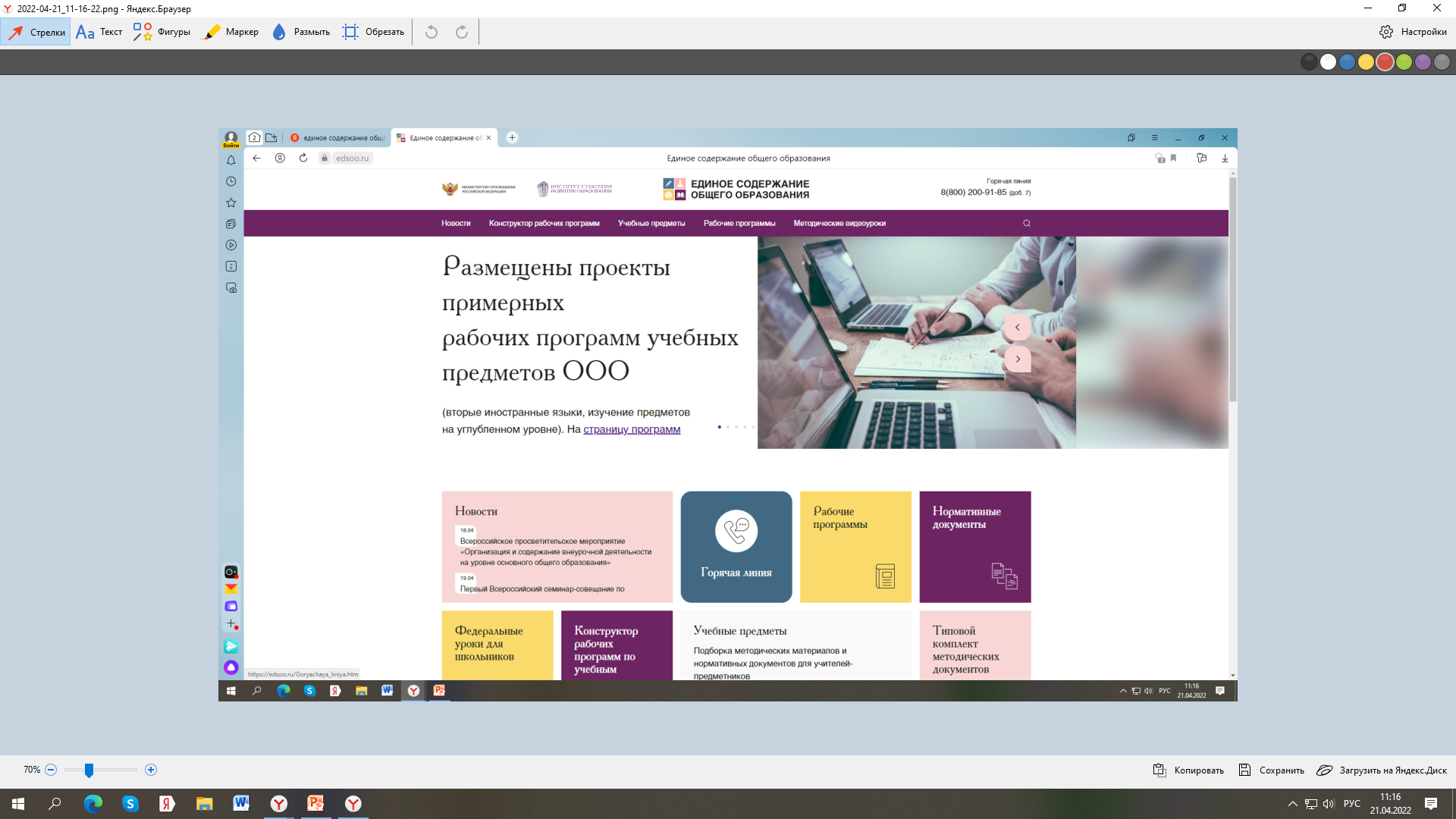 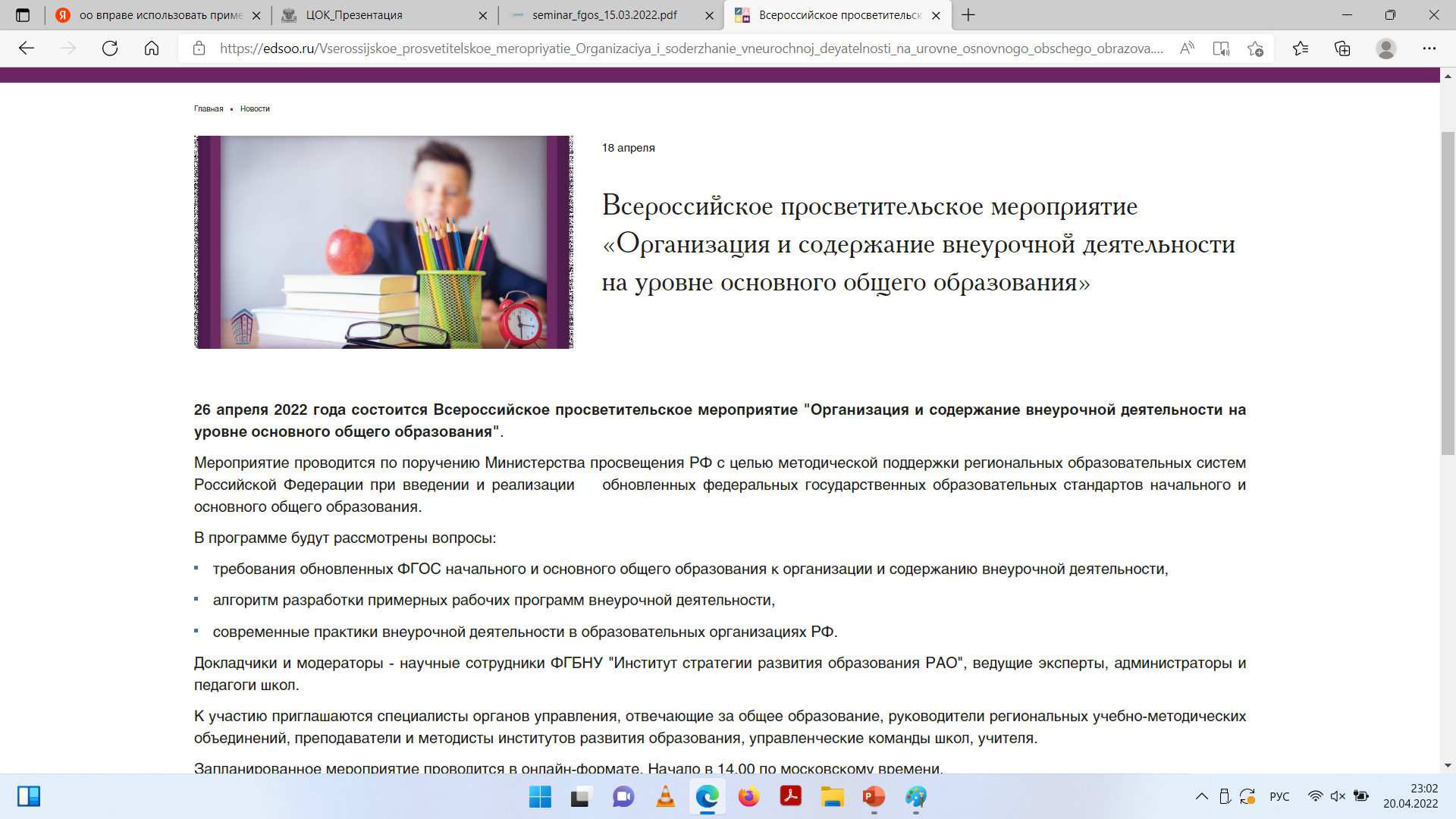 Международная Олимпиада по финансовой безопасности1 уровень олимпиад школьников на 2021/22 учебный год (приказ Минобрнауки РФ от 31.08.2021 № 804)
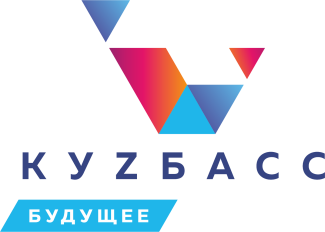 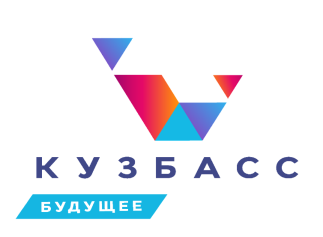 КОНТАКТЫ 

ВАТСАП 8-905-075-18-45

ЭЛЕКТРОННАЯ ПОЧТА MPKON@RUOBR.RU

РАБОЧИЙ ТЕЛЕФОН 
8(384-2) 36-37-29